National Underground AssetRegister
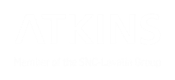 NUAR
INCA Streetworks webinar
3 Q’s 
To help us better connect to you
3 minute 
Overview of NUAR
3 Key Points
To take away
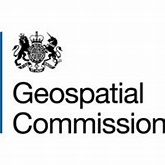 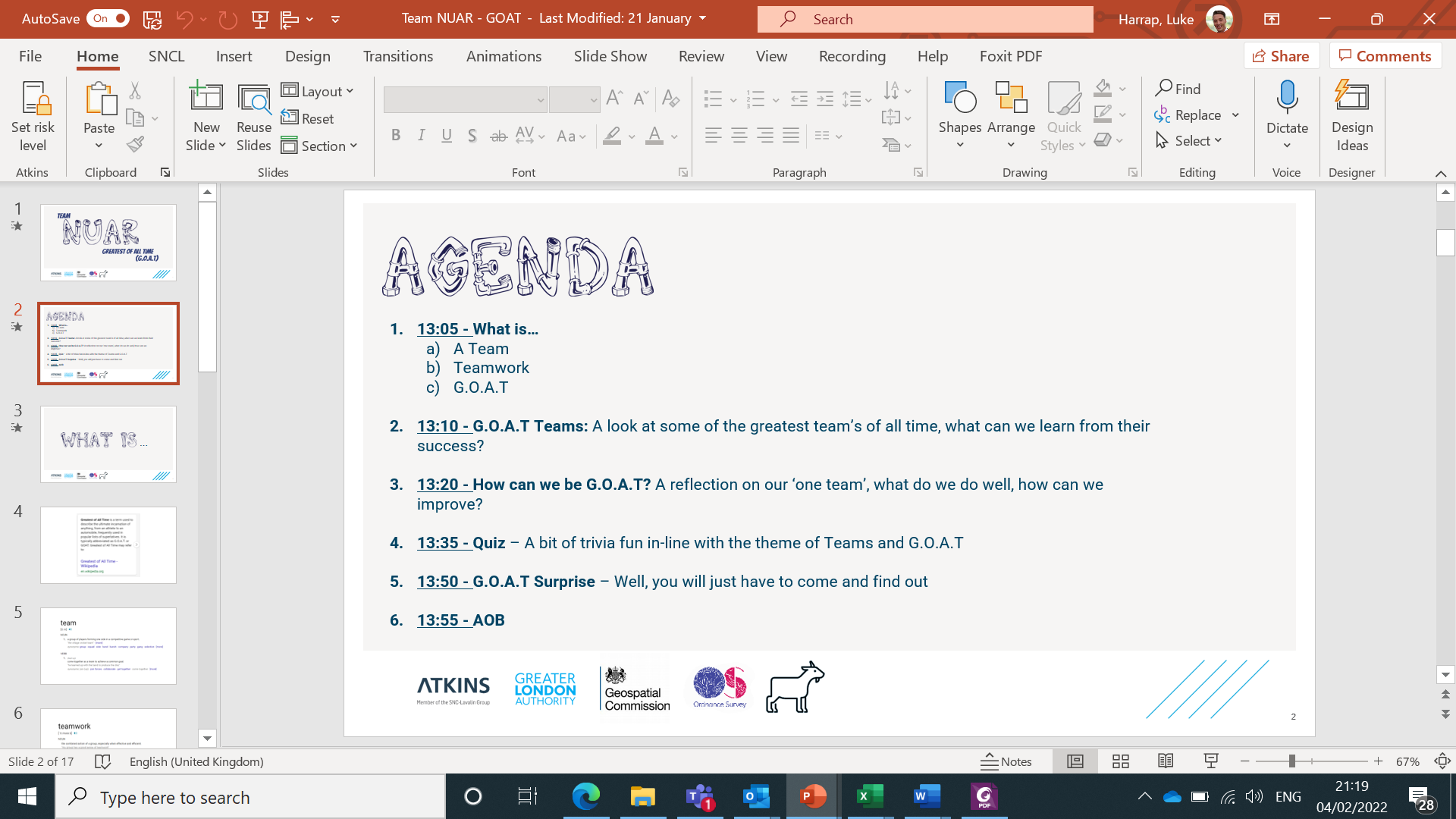 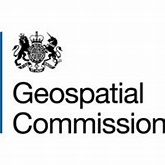 THE BASICS
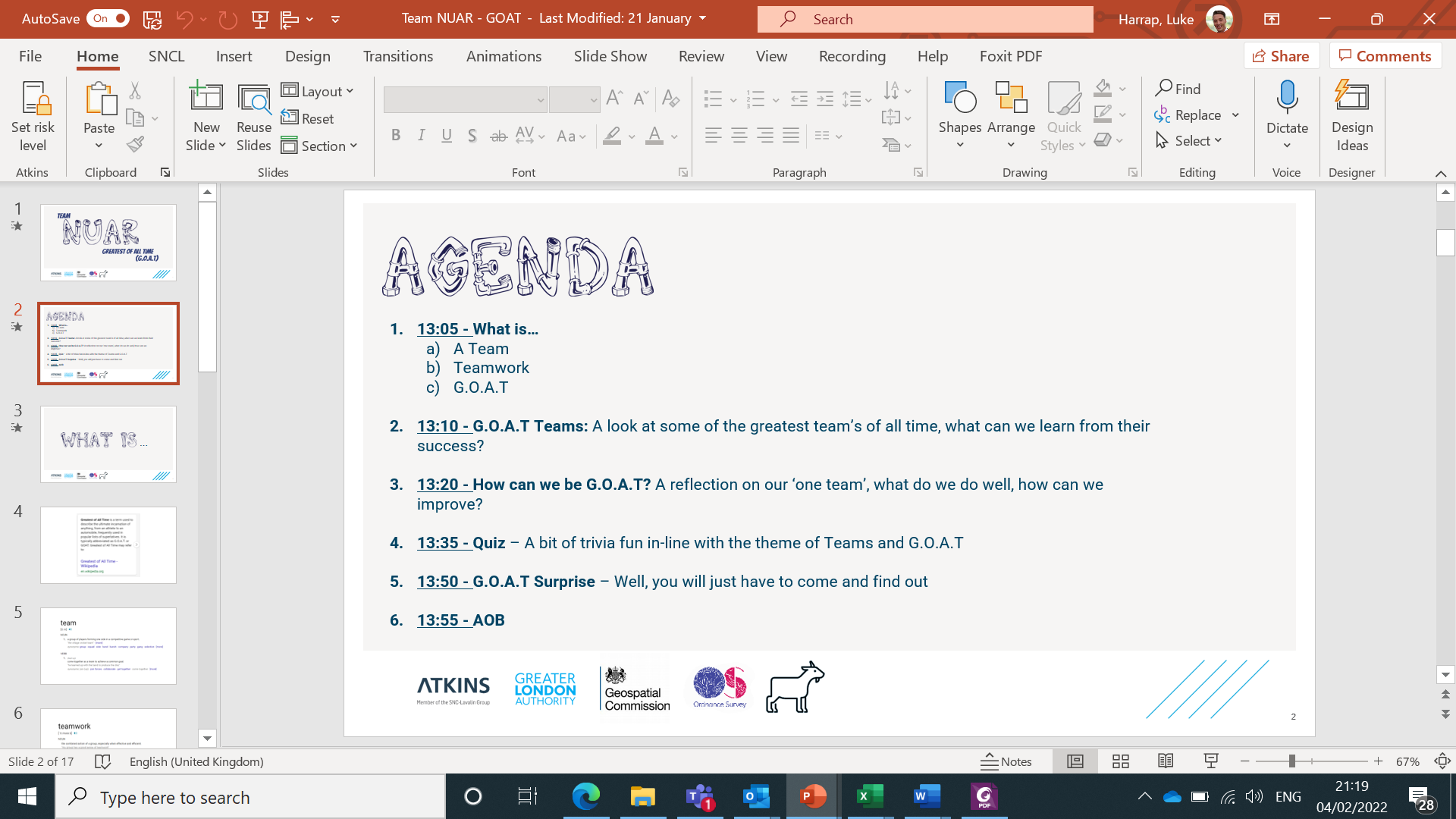 The National Underground Asset Register (NUAR), is an initiative designed in partnership with industry, local authorities and central government to streamline the way data is shared between owners of underground assets and workers planning and carrying out excavations.
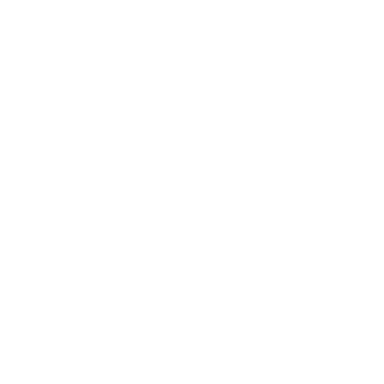 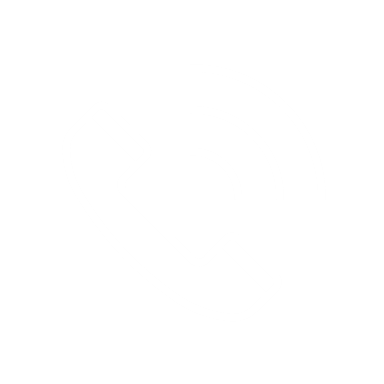 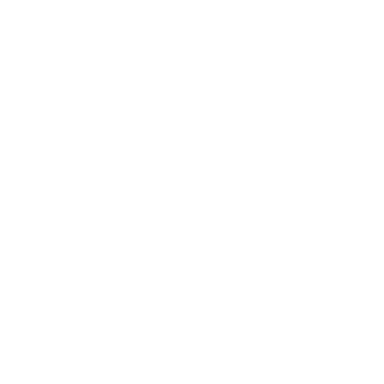 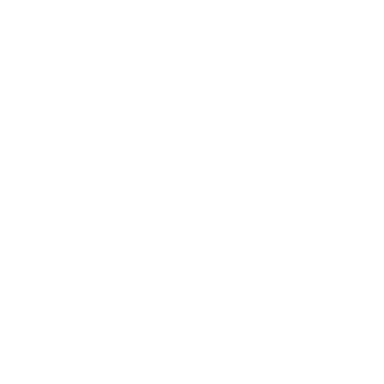 Reducing the number of processes and tools data owners need to use to fulfil their statutory obligations to share data.
Providing data owners access to regular feedback on their data, both from a standards perspective and from 
excavators in the field
Alleviating the administrative burden of contacting all owners who have, or may have, data in the area.
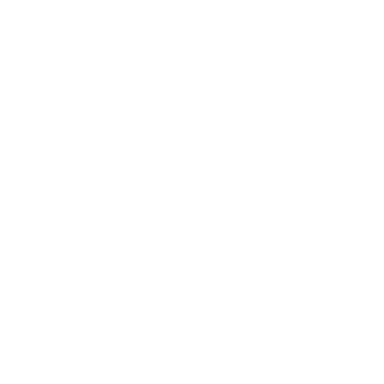 Presenting data in a single format with consistent colour coding, symbolisation and scaling.
NUAR is expected to deliver around £350 million per year in benefits
Providing a definitive picture of all underground buried assets.
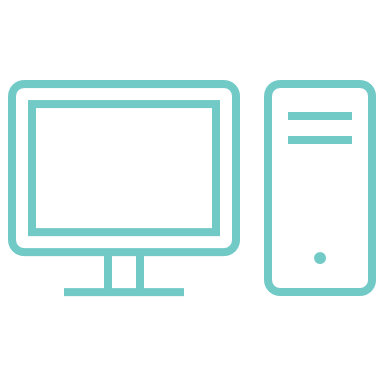 THE NUAR JOURNEY
2018
Geospatial Commission est.
2020
2x NUAR Pilots Completed
2021
NUAR Build Phase Starts
2023
MVP Platform Rollout
2024
National Platform Rollout
*Illustrative purposes only – video grab taken from pilot project
THE ASSET OWNER JOURNEY
2
3
4
Onboarding
DT&I
Platform Dev
1
Preparation
User centered design is imperative to the success of NUAR. With that in mind our development team will be contacting groups within the community for support in user development and testing groups.
DEA  or DDA will be signed. You will then receive a set of onboarding instructions to enable you to securely upload your underground asset data for Data Transformation to begin.
Through the journey, the Data Transformation team will be available to answer specific questions about your data, to help you identify and locate the relevant data sets for NUAR.
Meet with a member of our engagement team who will tell you all about NUAR and answer any of your questions. (Similar to this but 1 on 1 and more time/detail).
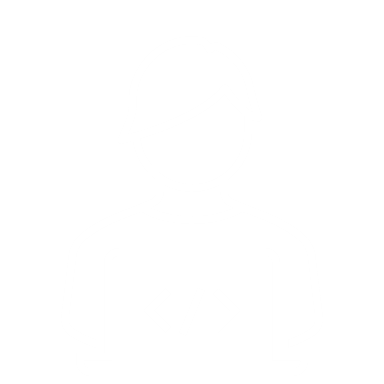 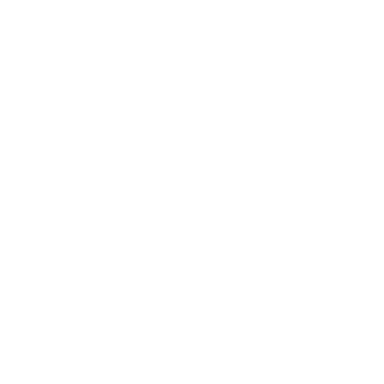 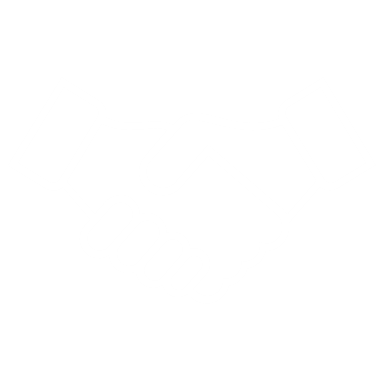 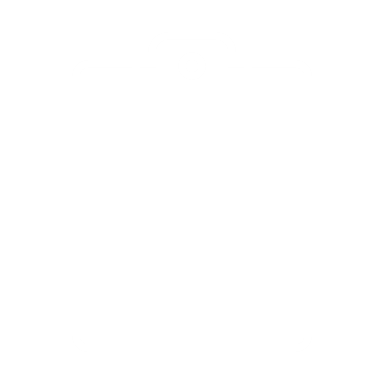 Ongoing
~2 Weeks
~3 Weeks
(Average for DEA)
1-2 Hours
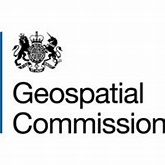 3 KEY TAKEAWAYS
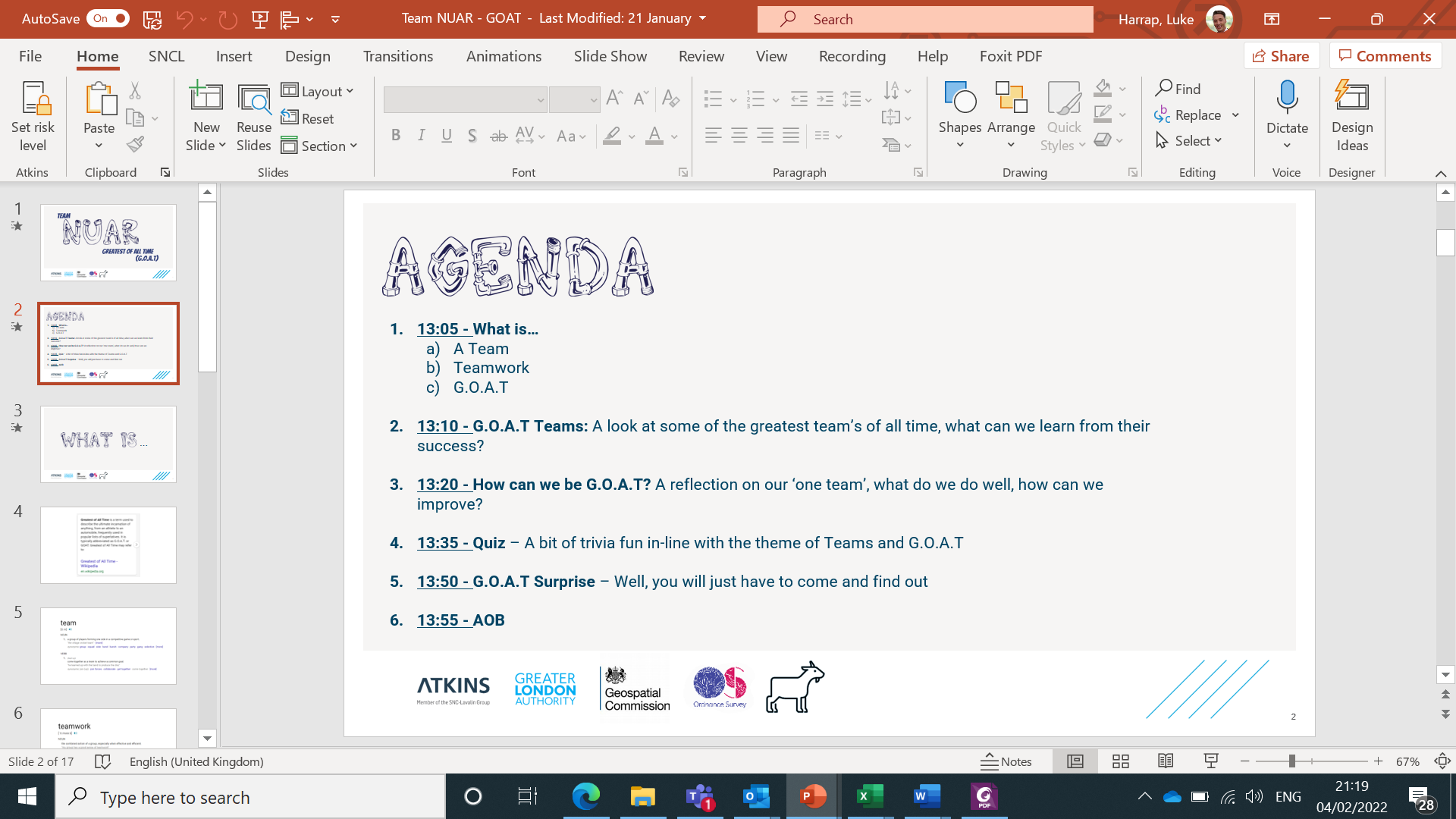 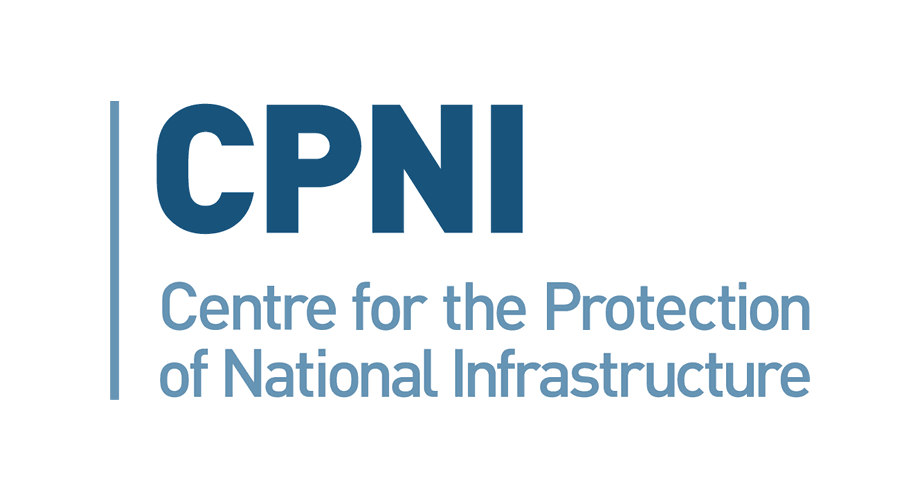 1
SECURITY
Hand in glove with NCSC and CPNI
Limited User Base
Role Based Access
Limited Query Area
Audit and Notifications
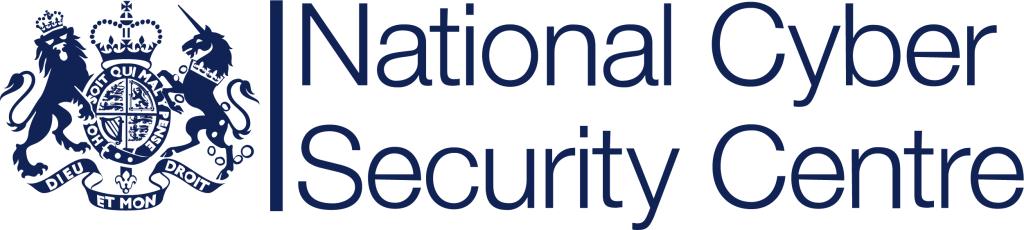 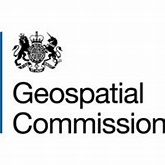 3 KEY TAKEAWAYS
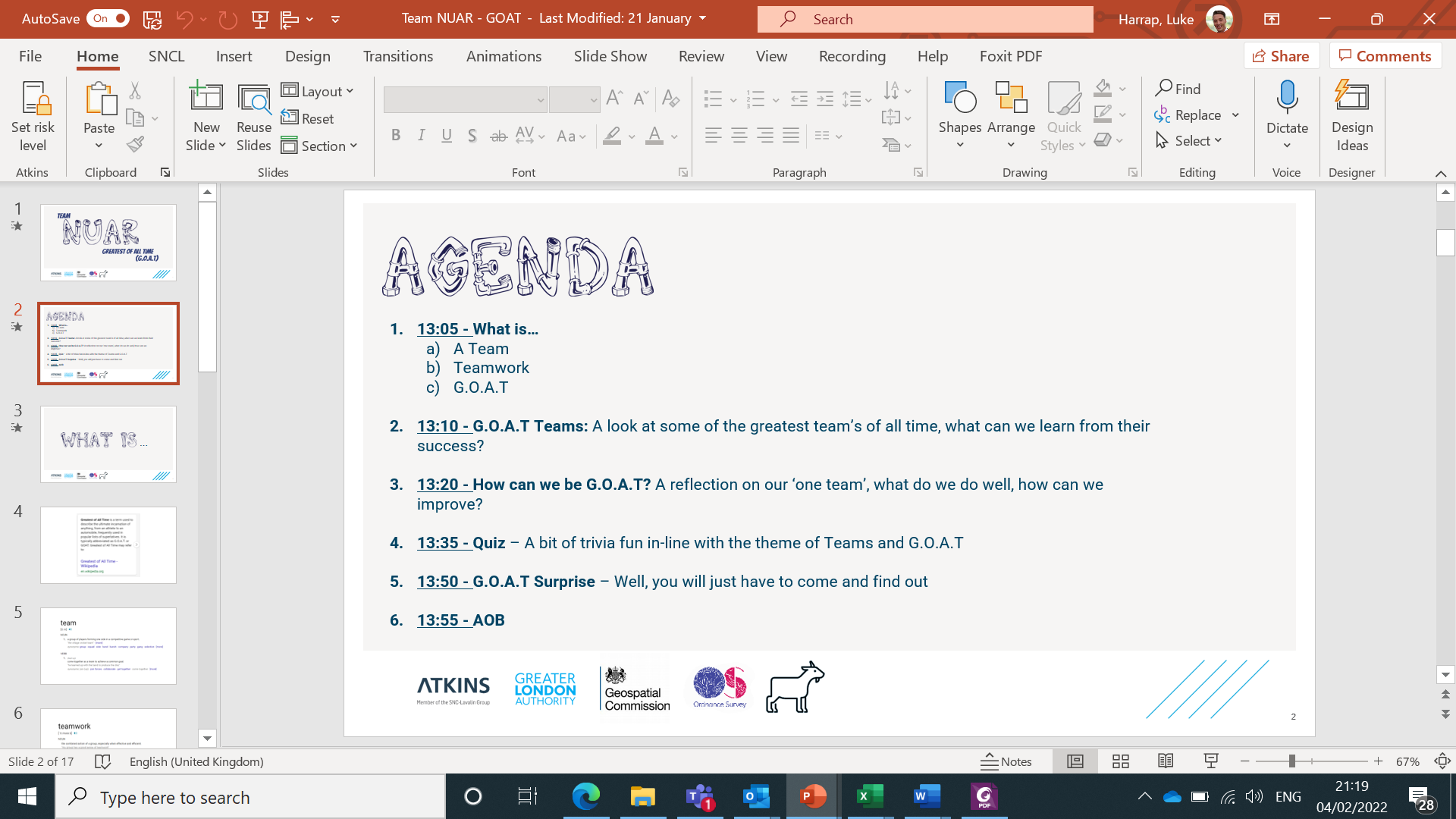 Utility surveyors, landowners, water suppliers, electricity suppliers, gas suppliers, telecoms suppliers and authorities responsible for sewers
1
SECURITY
Hand in glove with NCSC and CPNI
Limited User Base
Role Based Access
Limited Query Area
Audit and Notifications
+
Contractor(s) engaged and authorised by a Statutory Undertaker, local authority, central government and central government agencies or Data Provider
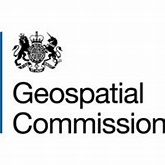 3 KEY TAKEAWAYS
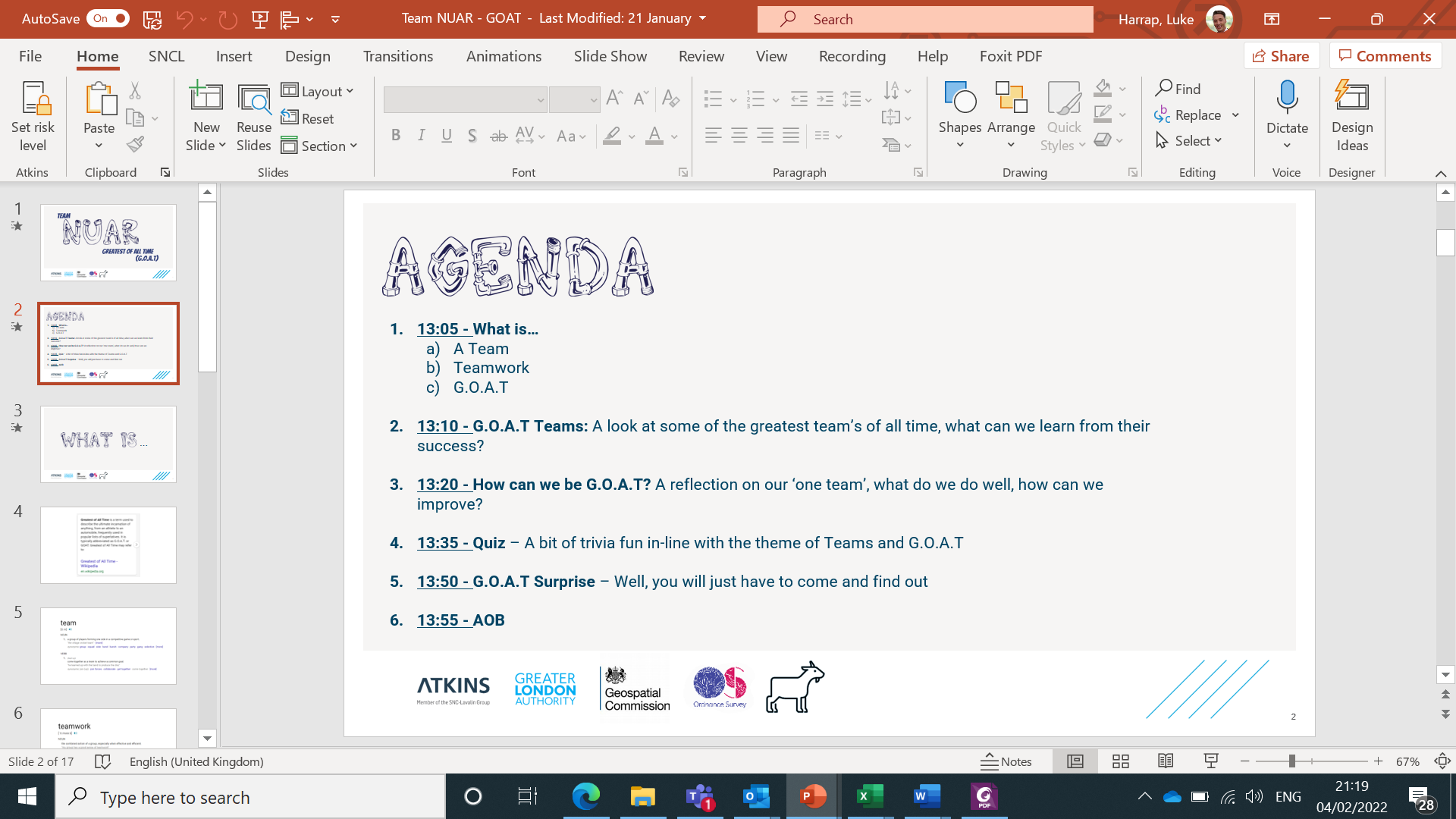 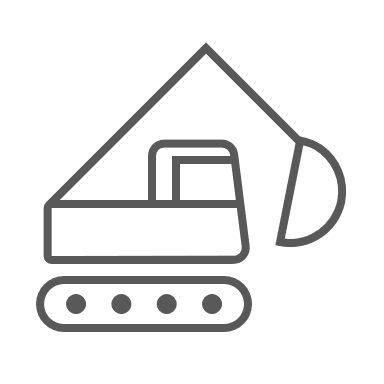 1
SECURITY
Hand in glove with NCSC and CPNI
Limited User Base
Role Based Access
Limited Query Area
Audit and Notifications
vs
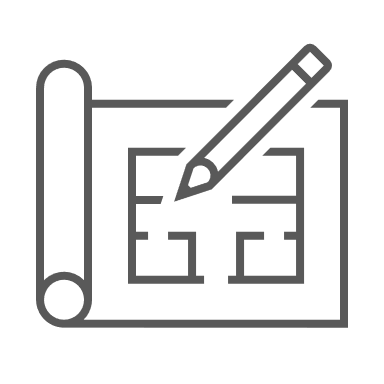 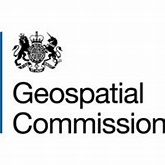 3 KEY TAKEAWAYS
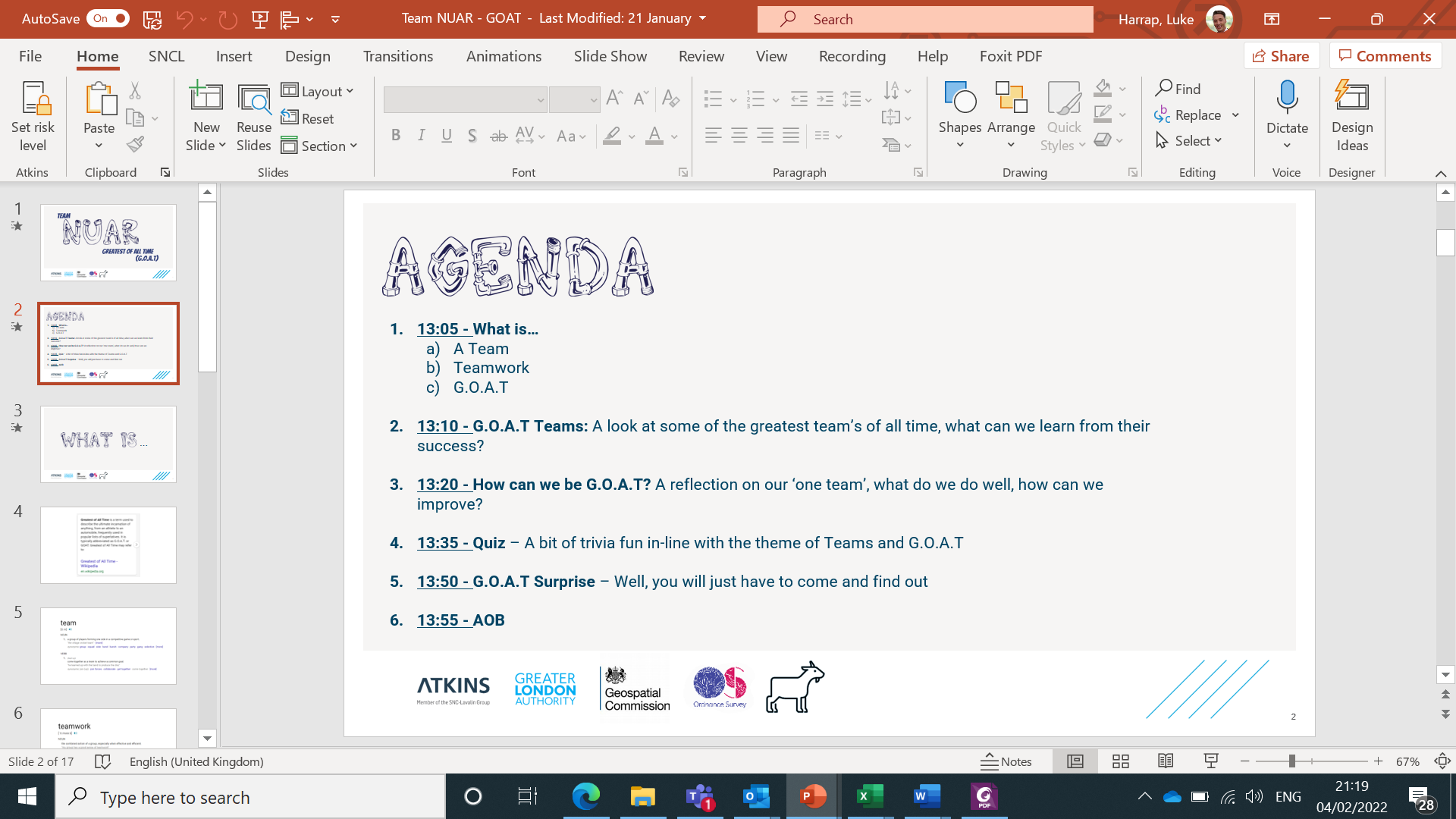 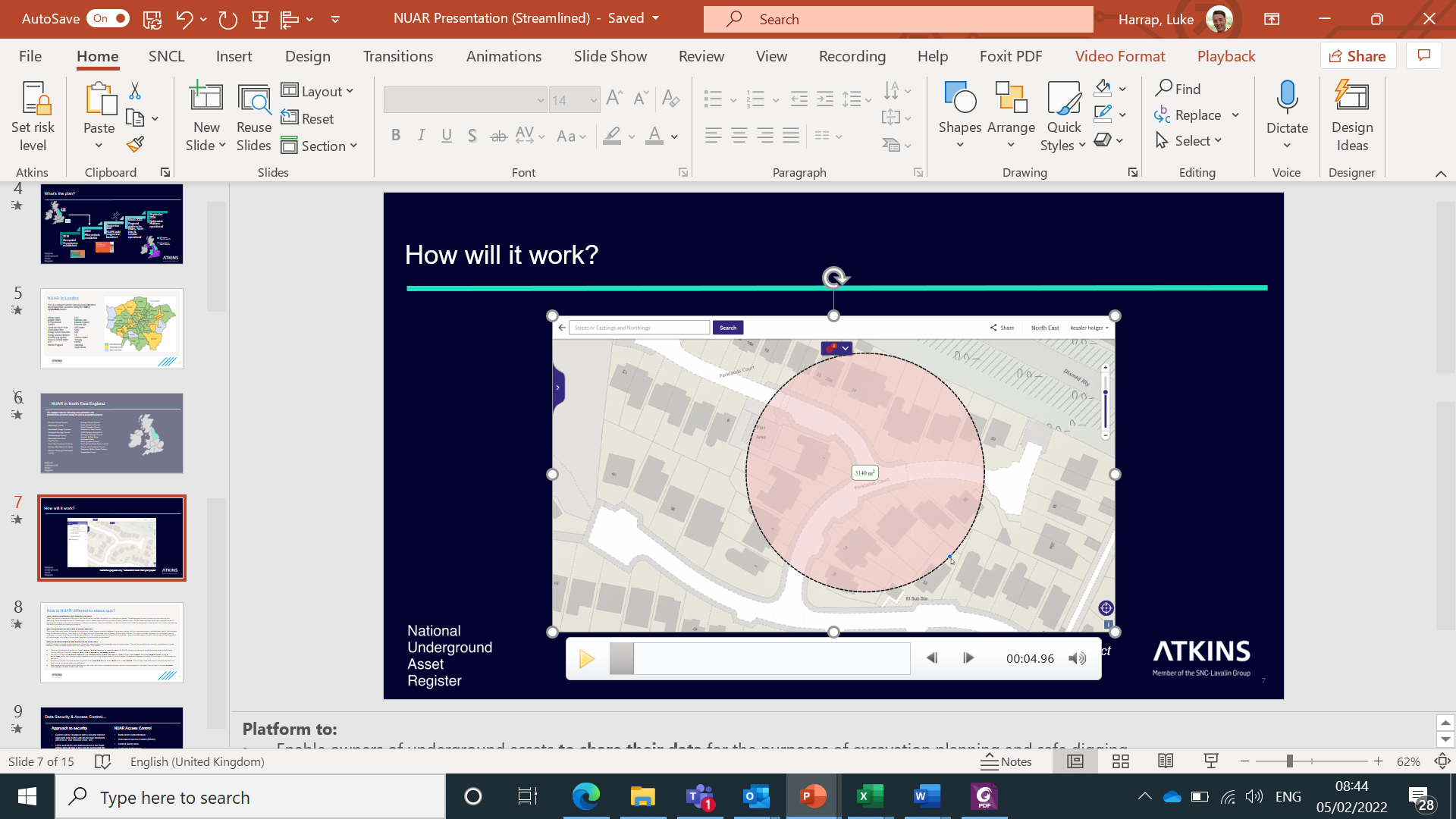 1
SECURITY
Hand in glove with NCSC and CPNI
Limited User Base
Role Based Access
Limited Query Area
Audit and Notifications
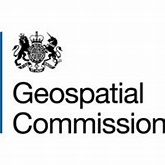 3 KEY TAKEAWAYS
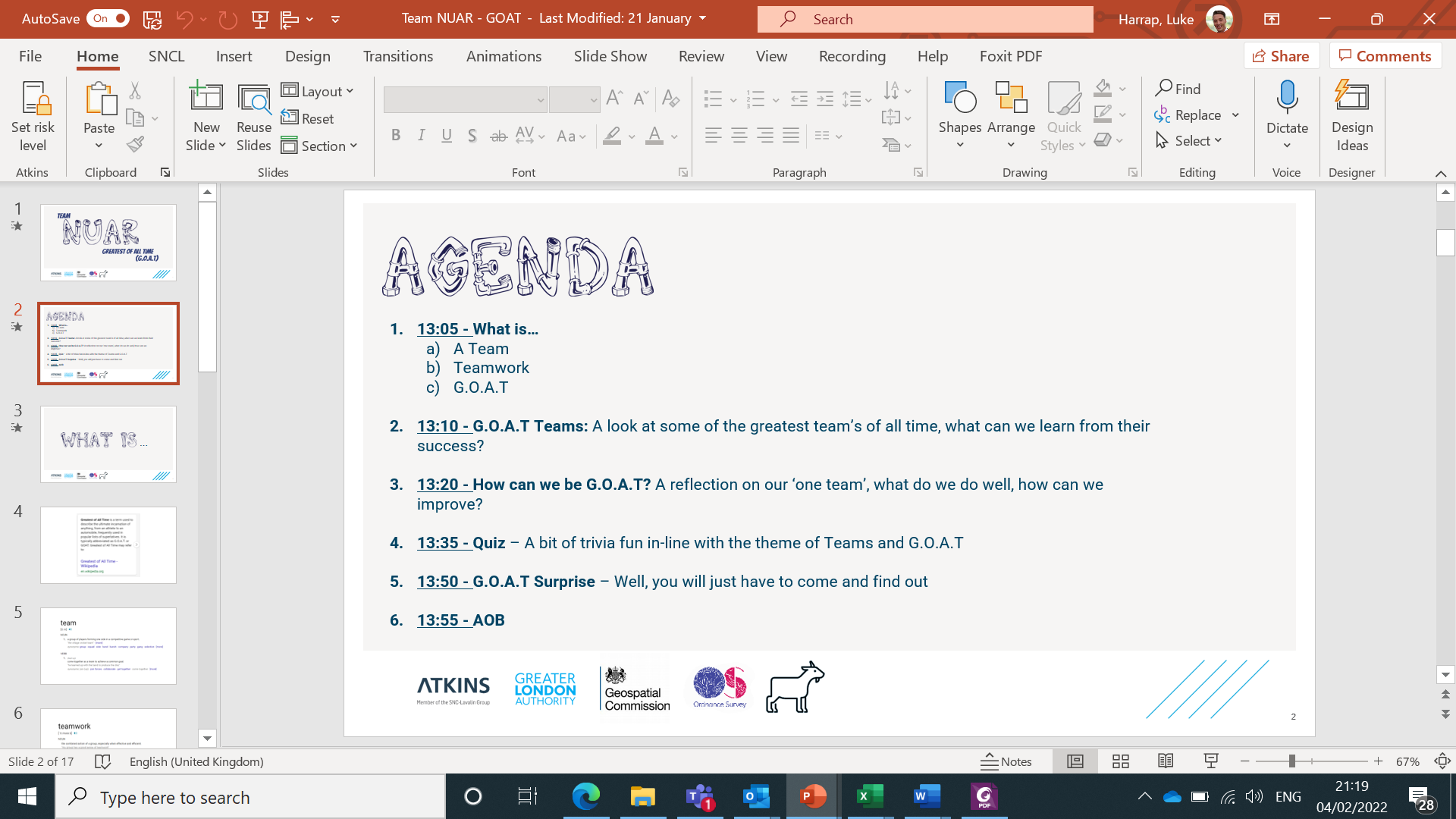 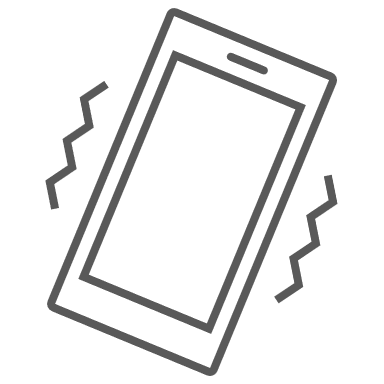 1
SECURITY
Hand in glove with NCSC and CPNI
Limited User Base
Role Based Access
Limited Query Area
Audit and Notifications
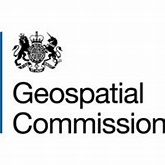 3 KEY TAKEAWAYS
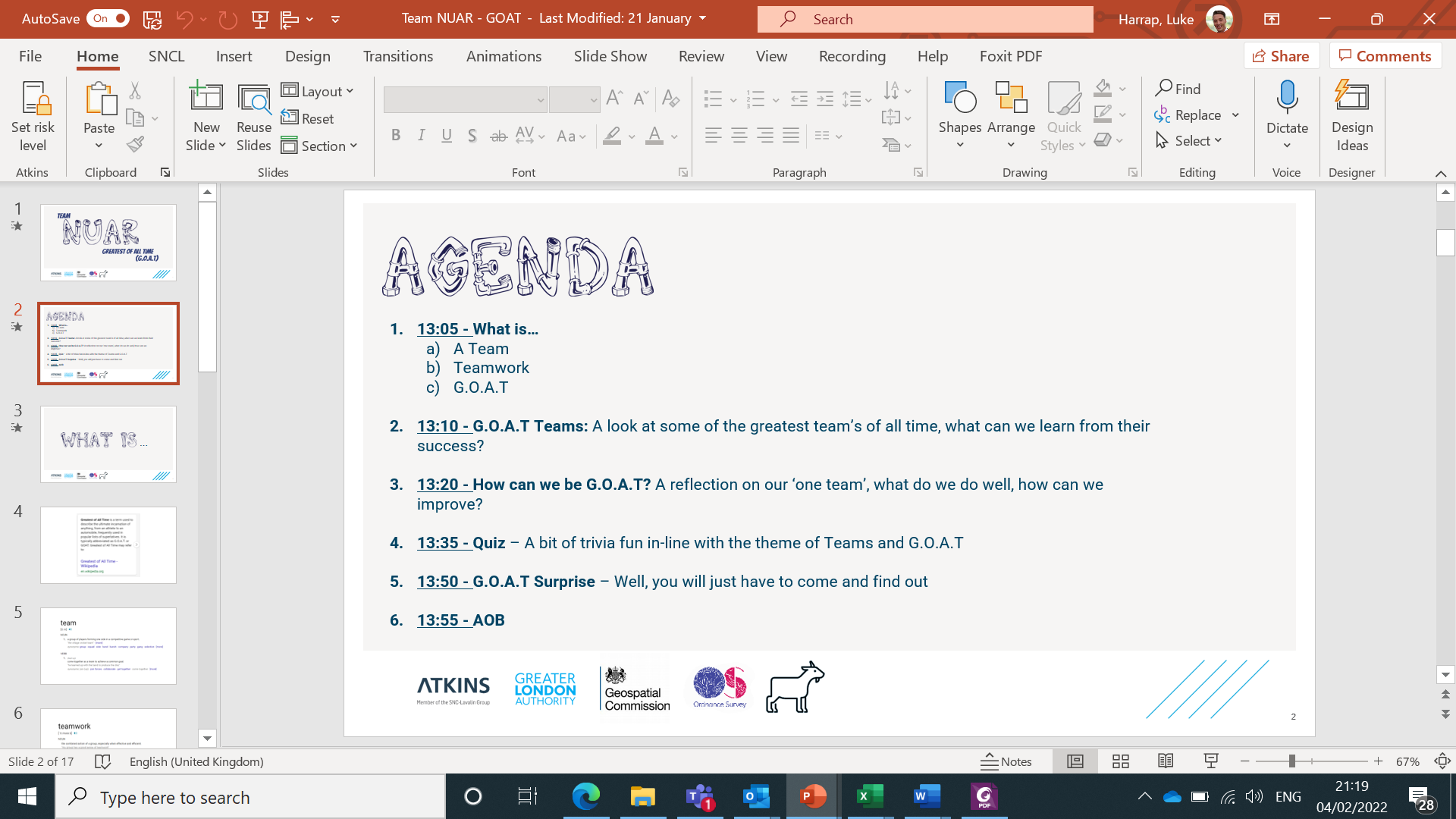 DEA 
(Data Exploration Agreement)

Built using Lessons learned from Pilots
Lightweight (2 Pages)
Timebound (12 Month Agreement)
Accelerate data exploration
Accelerate data transformation
Underpin successful platform build 
No data will be made available to any third parties until a DDA has been signed
2
DATA SHARING
DEA
DDA
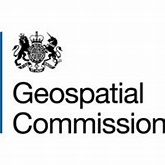 3 KEY TAKEAWAYS
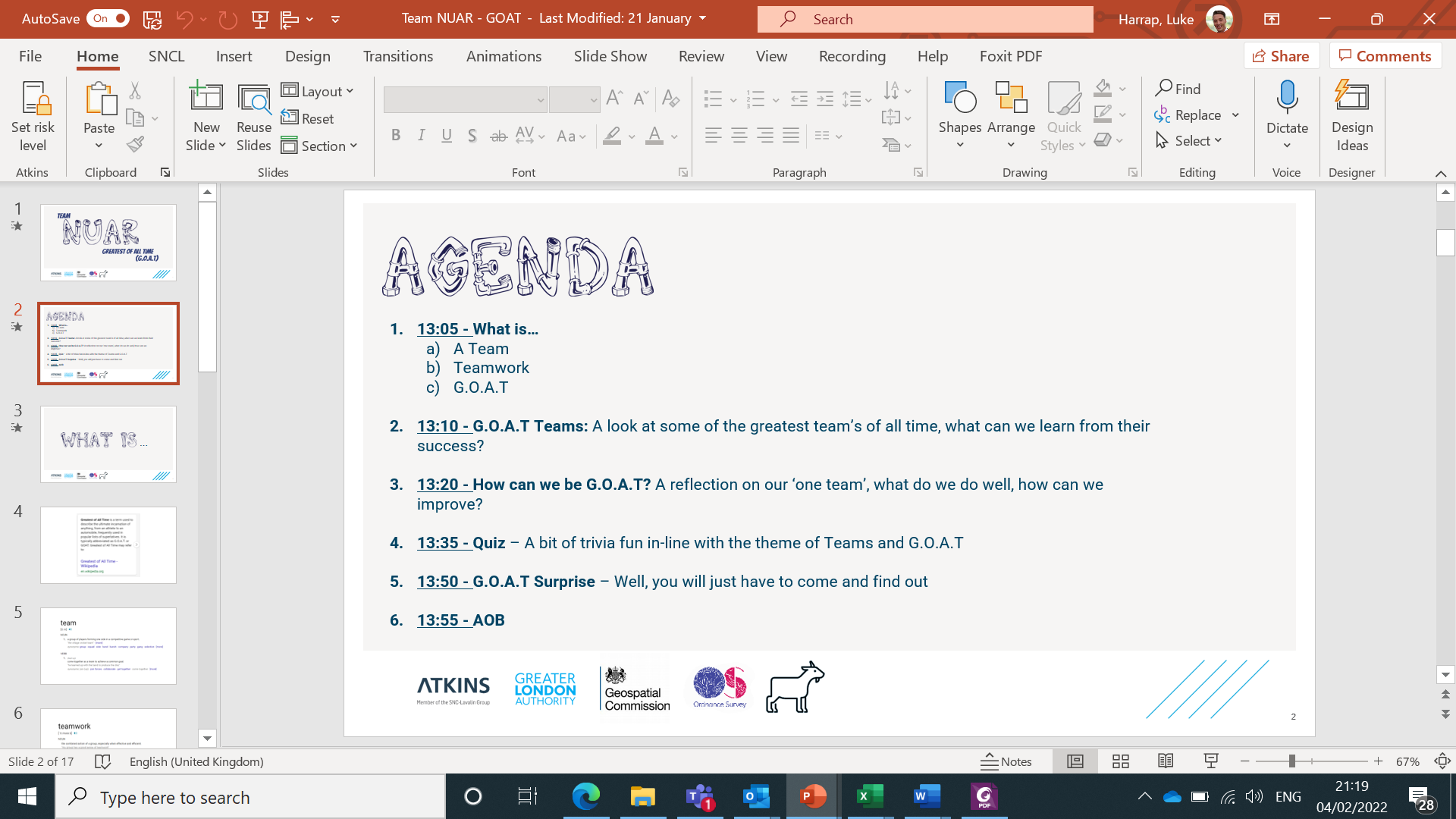 DDA 
(Data Distribution Agreement)

Comprehensive & Long term
Sustainable data sharing agreement with Cabinet Office
Enables data to be available & viewed by 3rd parties.
2
DATA SHARING
DEA
DDA
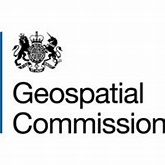 3 KEY TAKEAWAYS
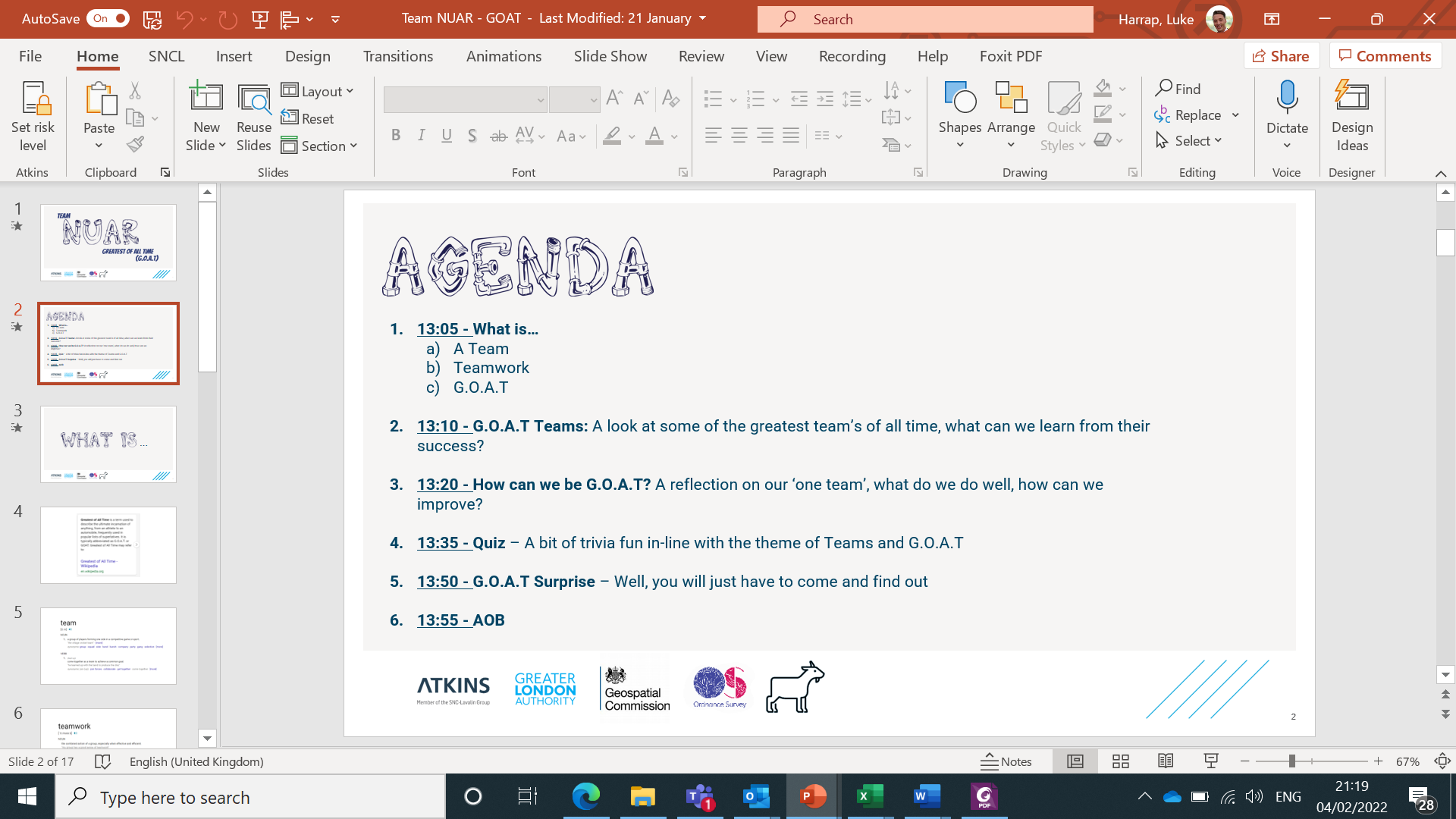 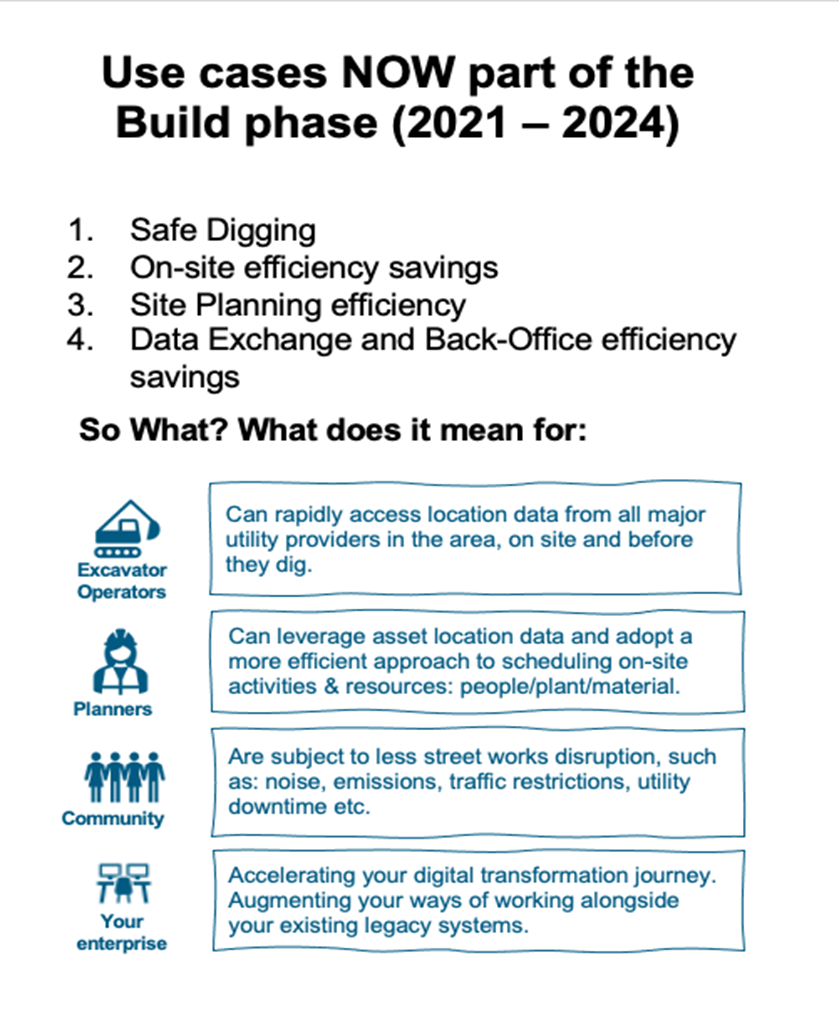 3
WHATS IN
IT FOR ME?
3 QUESTIONS
slido.com 
#546438
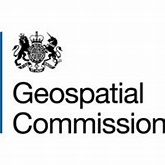 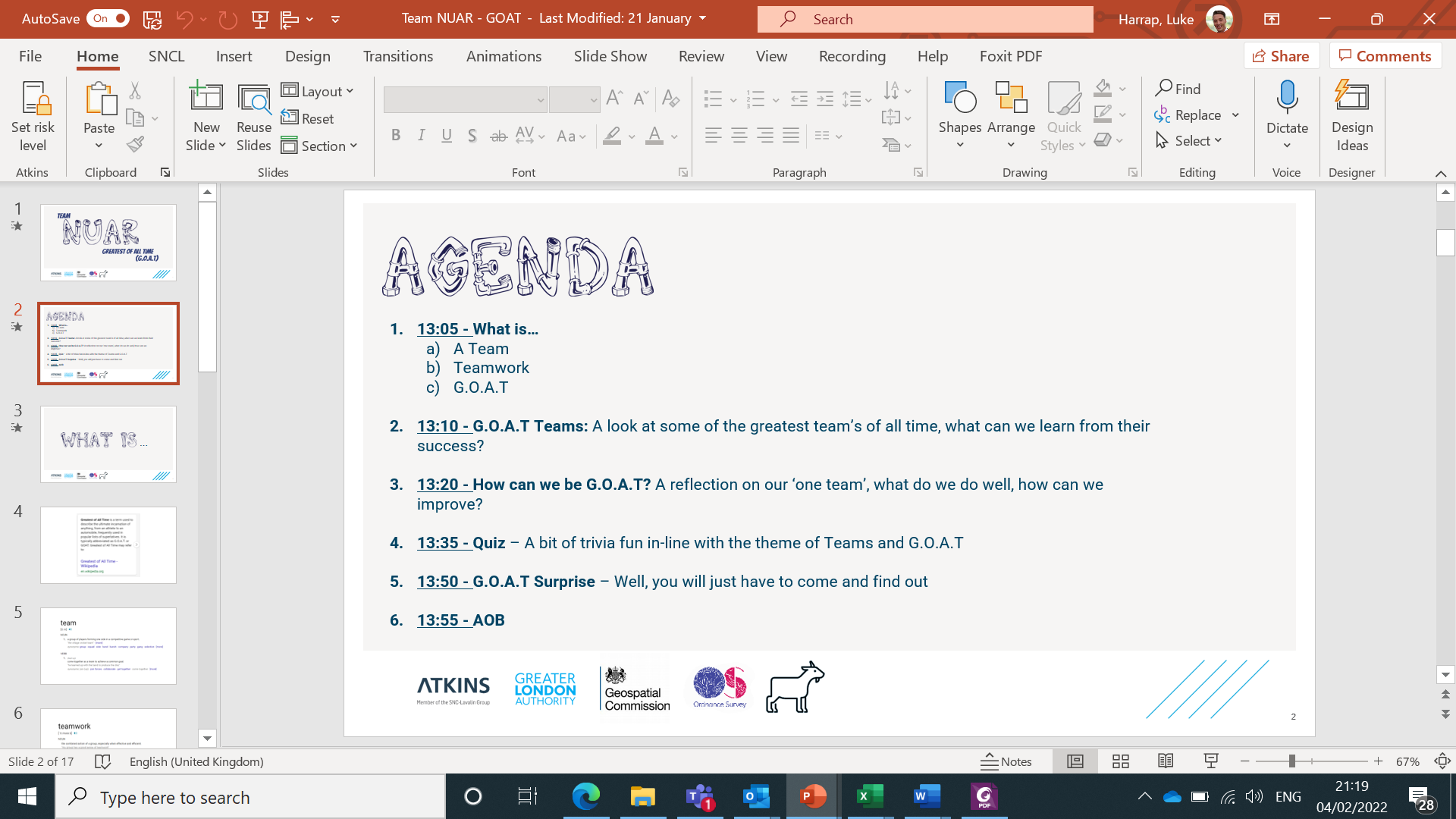 [Speaker Notes: Questions will be:
1. Does your organisation have underground assets in England, Wales or Northern Ireland?
2.What features are/would you be most excited about seeing?
3. Any areas, themes or features you'd want to further explore/know more about?]
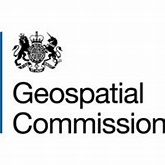 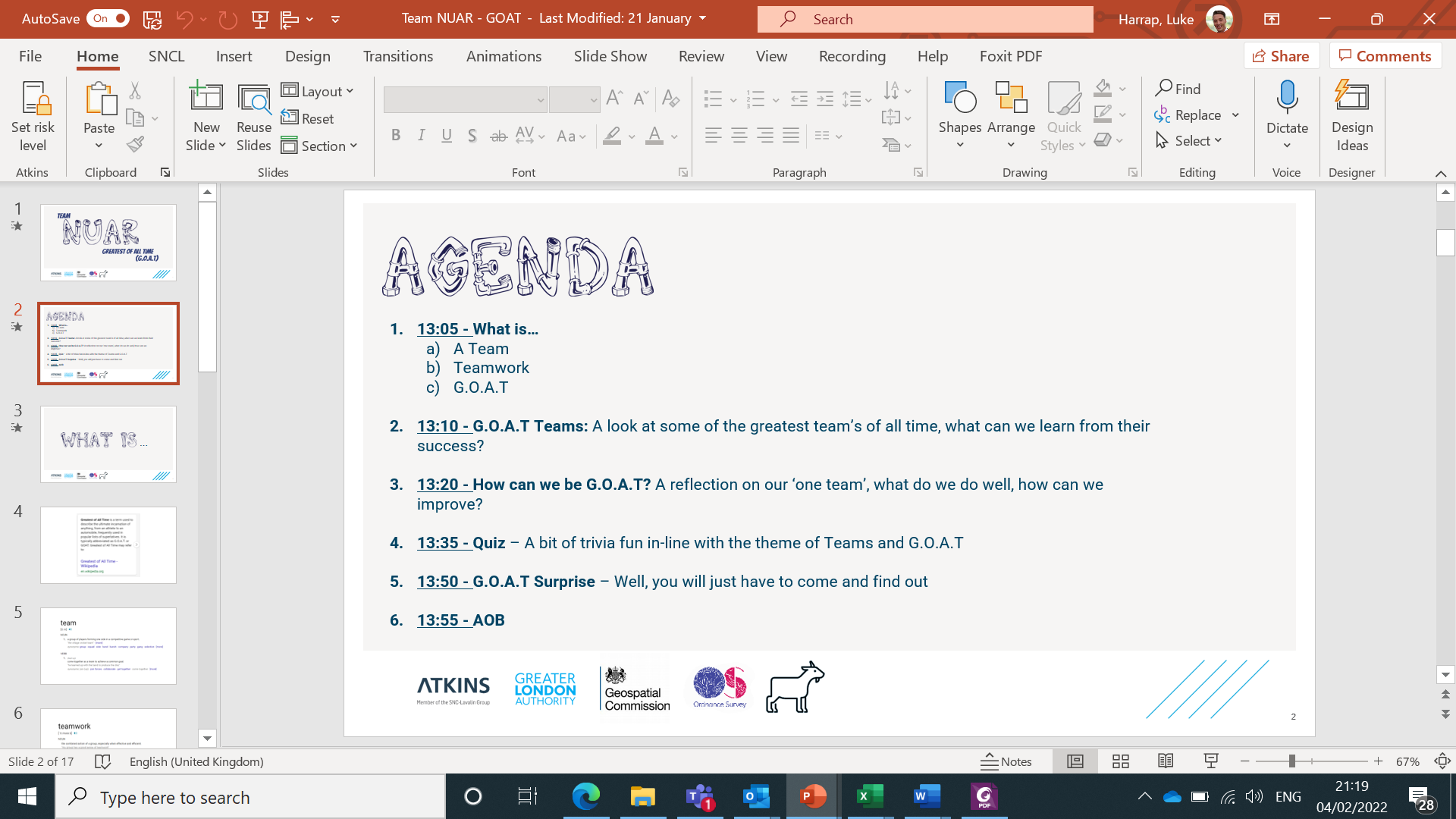 Your Questions…
Your Q’s?
Further questions? Want to hear more and learn about how your organisation can get involved?
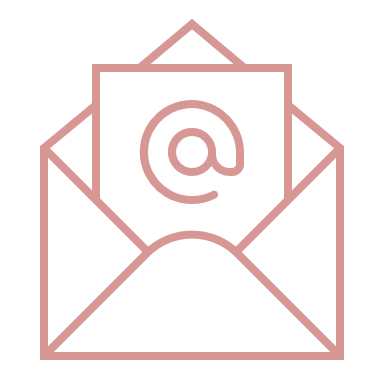 nuarcontact@atkinsglobal.com